Supplemental Table 3.
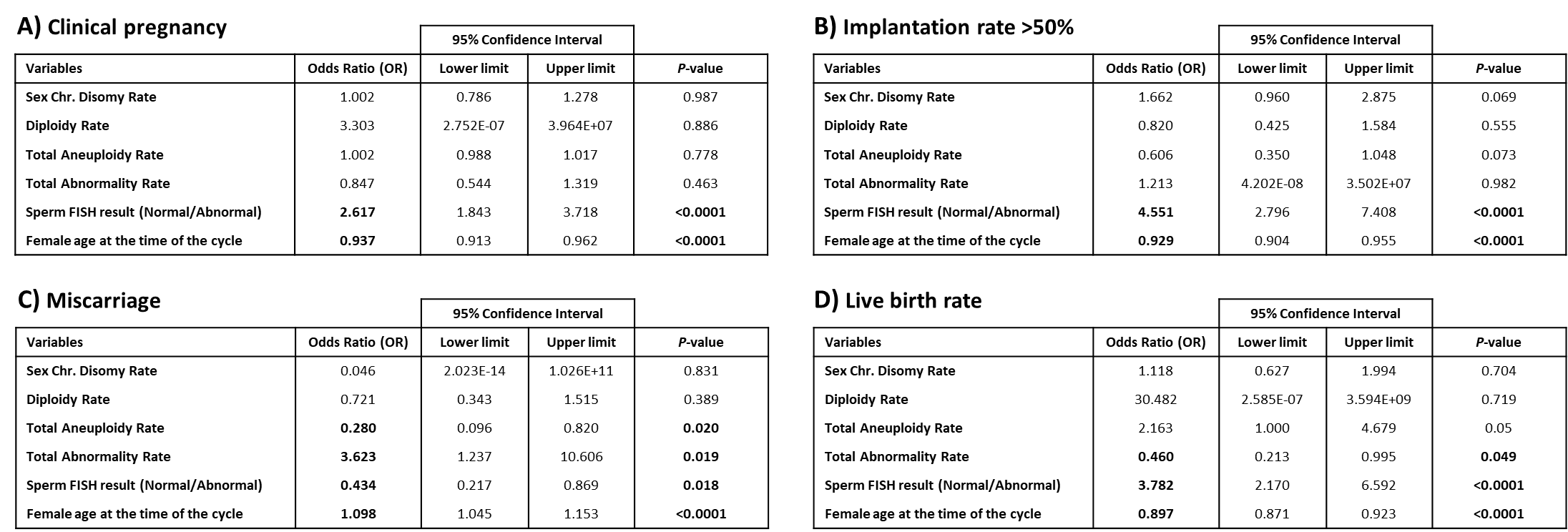